Criticalcareindia.com
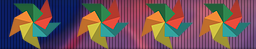 acute severe asthma in icu :- Mechanical ventilation & other treatment modalities
Sananta Kumar Dash
                     MD (Anesthesiology), FNB (CCM), EDICM, FCCP
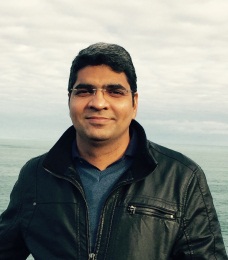 Criticalcareindia.com
Content..
Definition of Severe Asthma.
Special points – Pathological changes affecting ventilatory strategy in Asthma.
Initial ventilator settings.
Other treatment modalities for severe asthma/Status asthmaticus
Criticalcareindia.com
Continuing Education in Anaesthesia, Critical Care & Pain j. 2008
Criticalcareindia.com
SPECIAL CHALLENGES
Inspiration
Work done to overcome Elastic forces (area 0AECD0; unhatched- Potential energy)
Work done to overcome Tissue resistance forces- Lost as heat
(area ABCEA; hatched)
Expiration
The Potential energy stored in inspiration is used in expiration (passive process)- released to overcome resistive forces+ remaining as heat lost
Criticalcareindia.com
DYNAMIC HYPERINFLATION..
Shifts the “Tidal Breathing” to less compliant part of P-V curve ⫸ WOB
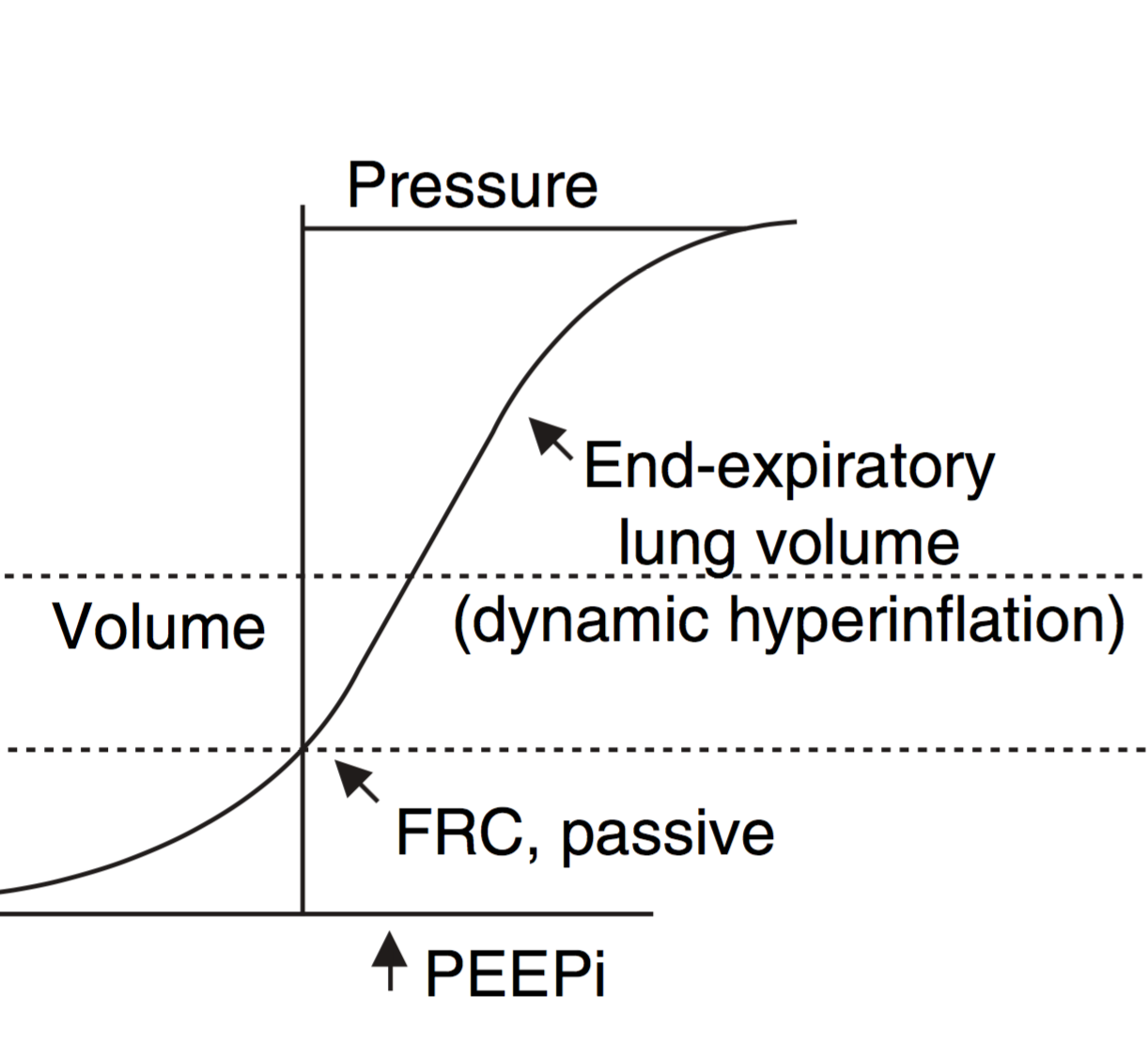 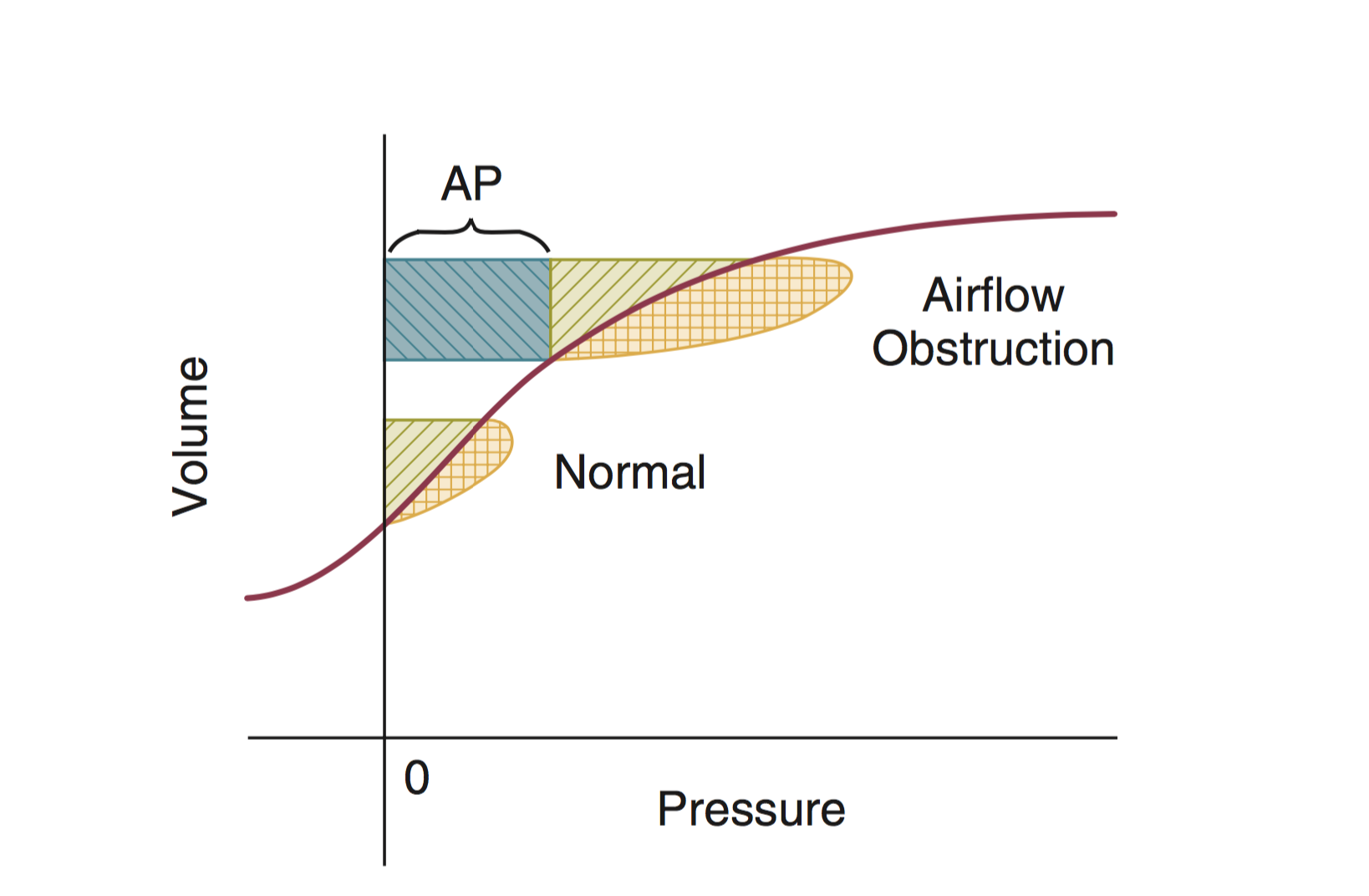 work to overcome auto-PEEP
Elstic work work
Resistive work
Increase in both elastic & resistive work
Criticalcareindia.com
Increased Airway resistance
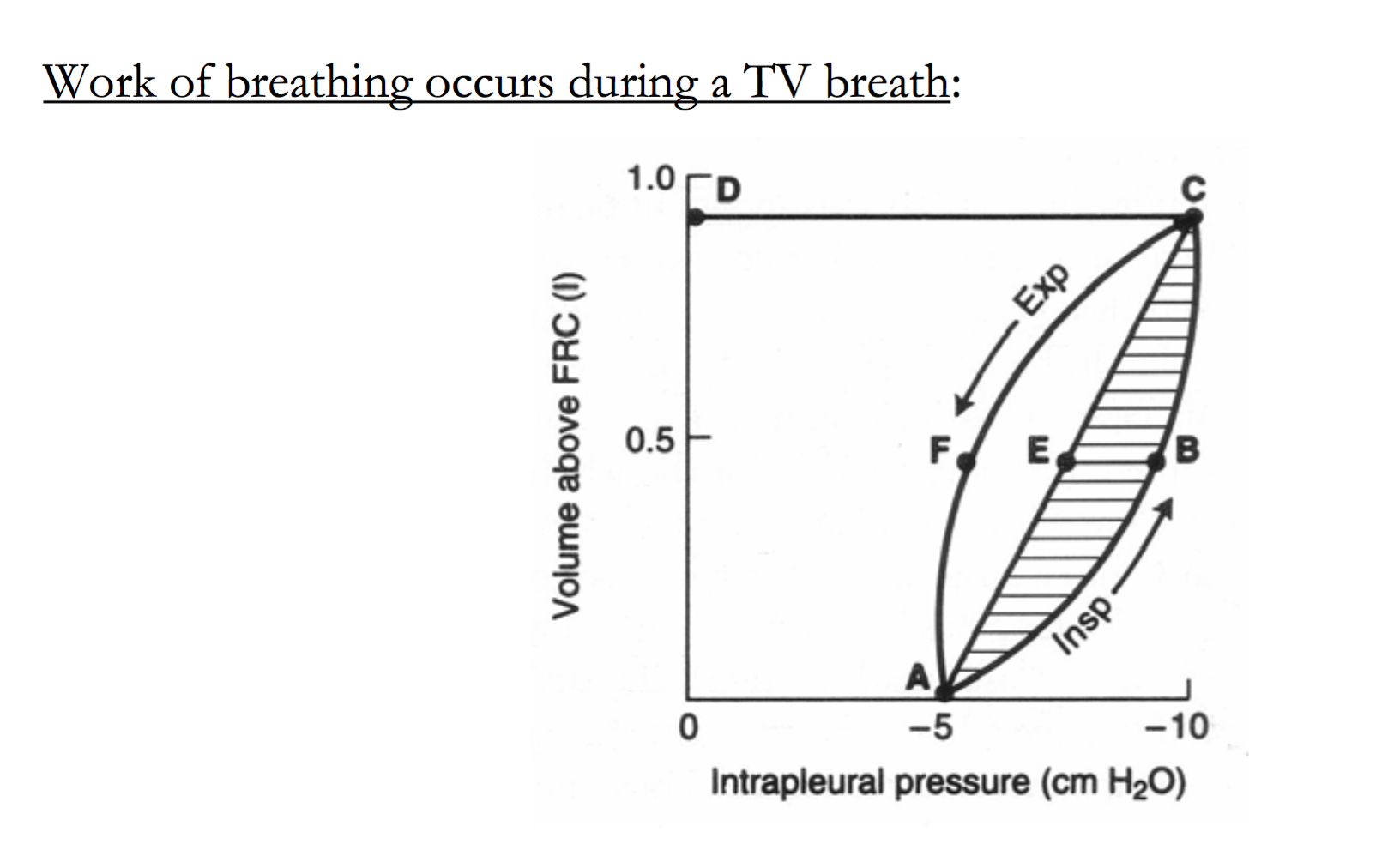 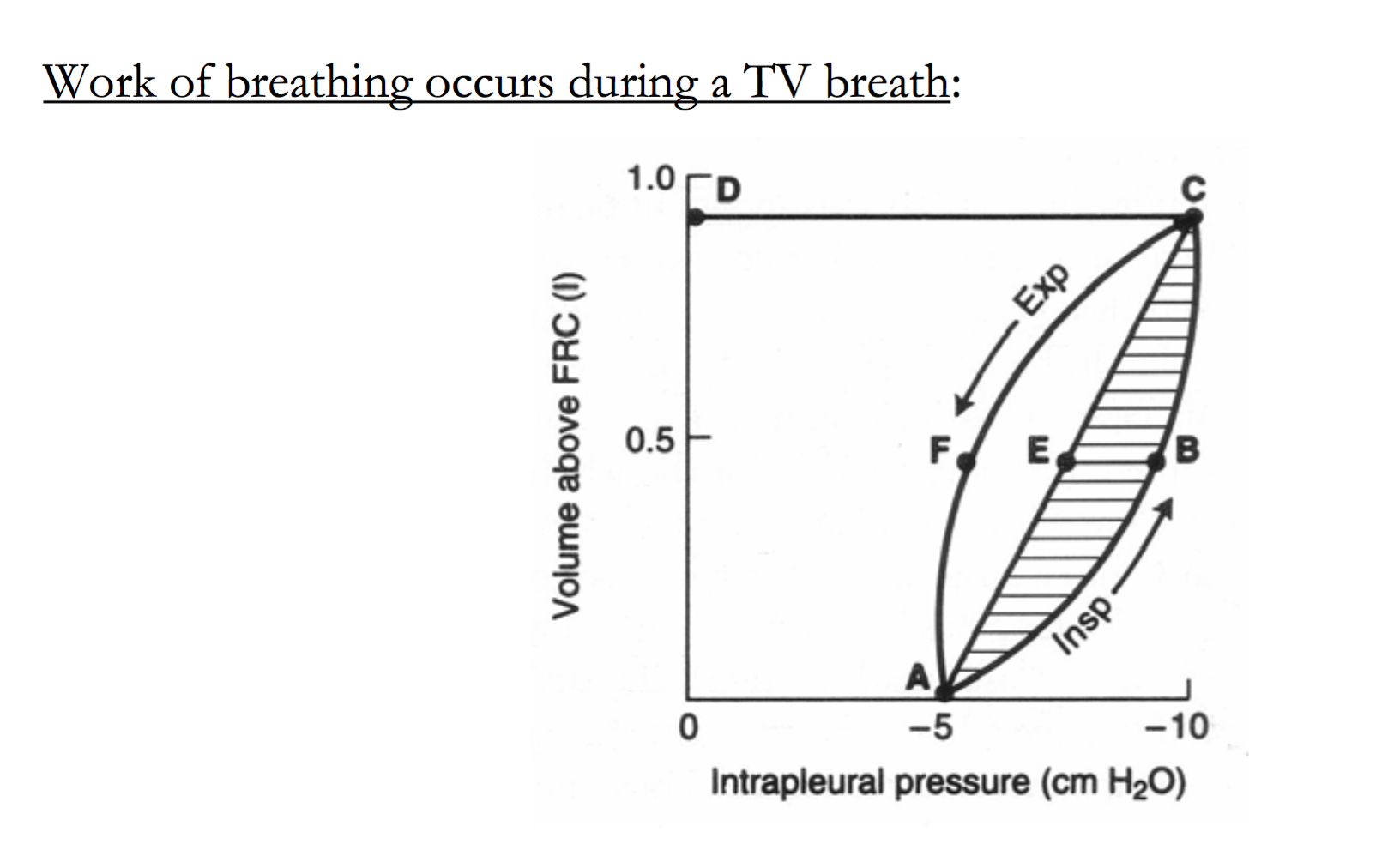 Increased Airway resistance⫸ ⇑ WOB
Criticalcareindia.com
SPECIAL CHALLENGES
Increased lung volume
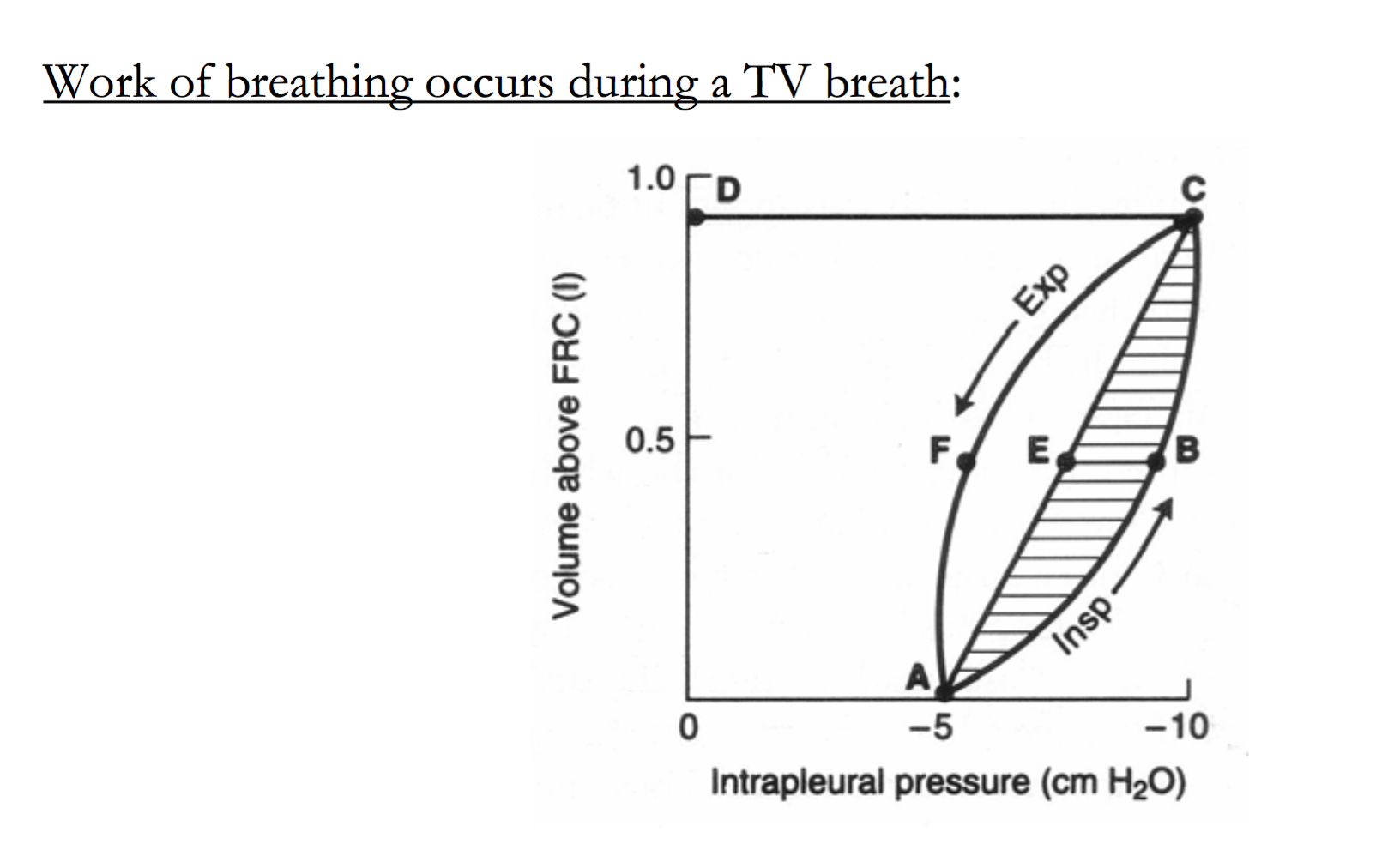 Increased lung volume- Increased WOB
Criticalcareindia.com
Dynamic hyperinflation..
⇓ inspiratory flows- clinically observed as a ‘silent chest’.
It flattens the diaphragm and causes impaired diaphragmatic contraction.
⇓ Diaphragmatic blood supply.
Worsening of hypercapnic respiratory failure
Spyros A. Papiris Drugs 2009; 69 (17): 2363-2391.
Criticalcareindia.com
Other systems..CVS
Expiration..
Significant decrease in venous return.
Inspiration..
Rapid increase in venous return➪ Rapid RV filling ➪ Left-ward shift of IVS





⇧ LV after load- Negative intra-thoracic pressure generated in inspiration increases LV after load
LV diastolic dysfunction & incomplete filling
Criticalcareindia.com
On PA pressure
Raise PA pressure due to hyperinflation.
Pulsus paradoxus: significant reduction of the arterial systolic pressure in inspiration i.e >12mm Hg)
Criticalcareindia.com
Identification and measurement of gas trapping
Criticalcareindia.com
Identification and measurement of gas trapping
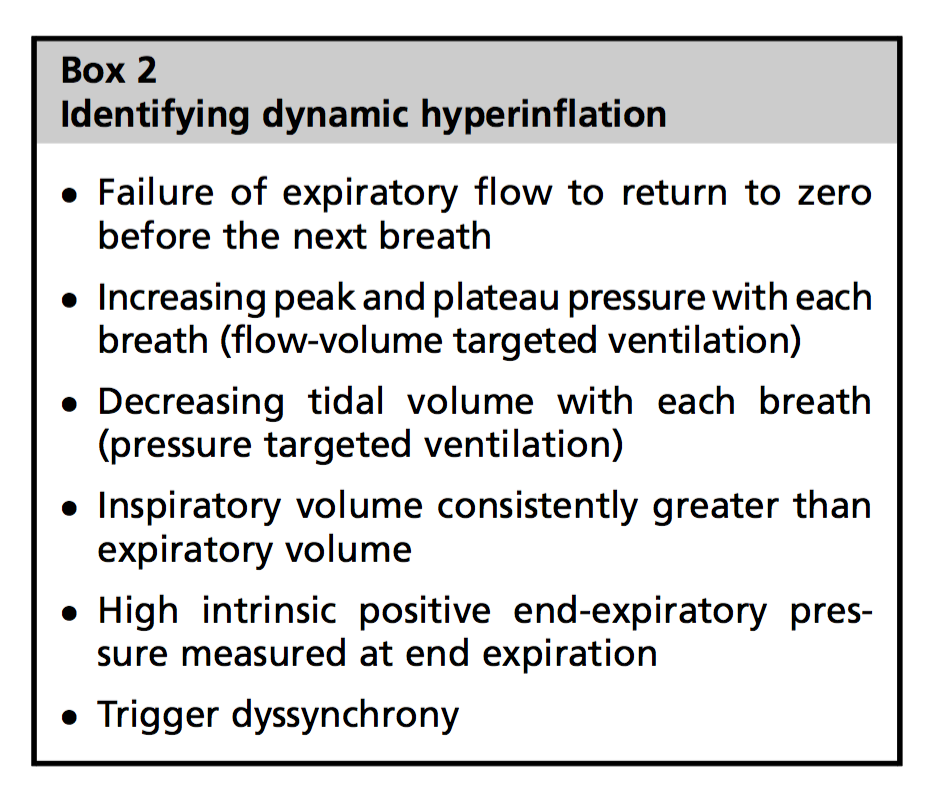 Stephen P. Bergin Clin Chest Med 37 (2016) 659–667
Criticalcareindia.com
How to manage Auto-peep
Determinants of auto-PEEP

𝜶 Tidal volume
𝜶 Expiratory resistance
𝜶 1/compliance
𝜶 1/expiratory time
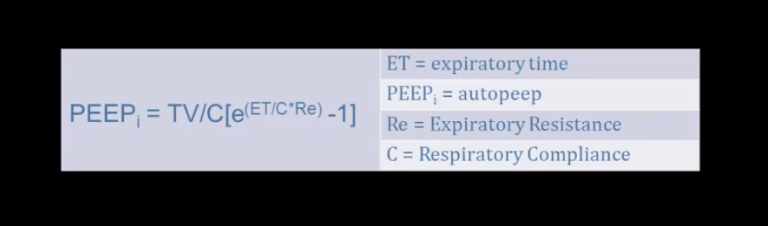 Criticalcareindia.com
How to manage Auto-peep…. Interesting study
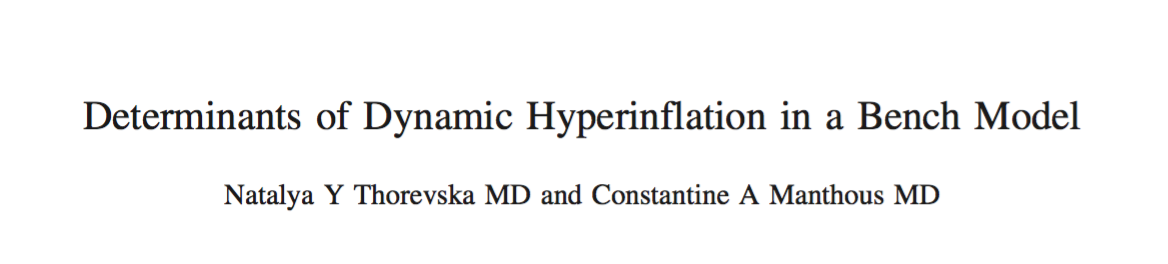 RESPIRATORY CARE • NOVEMBER 2004 VOL 49 NO 11
Criticalcareindia.com
How to manage Auto-peep…. Interesting study
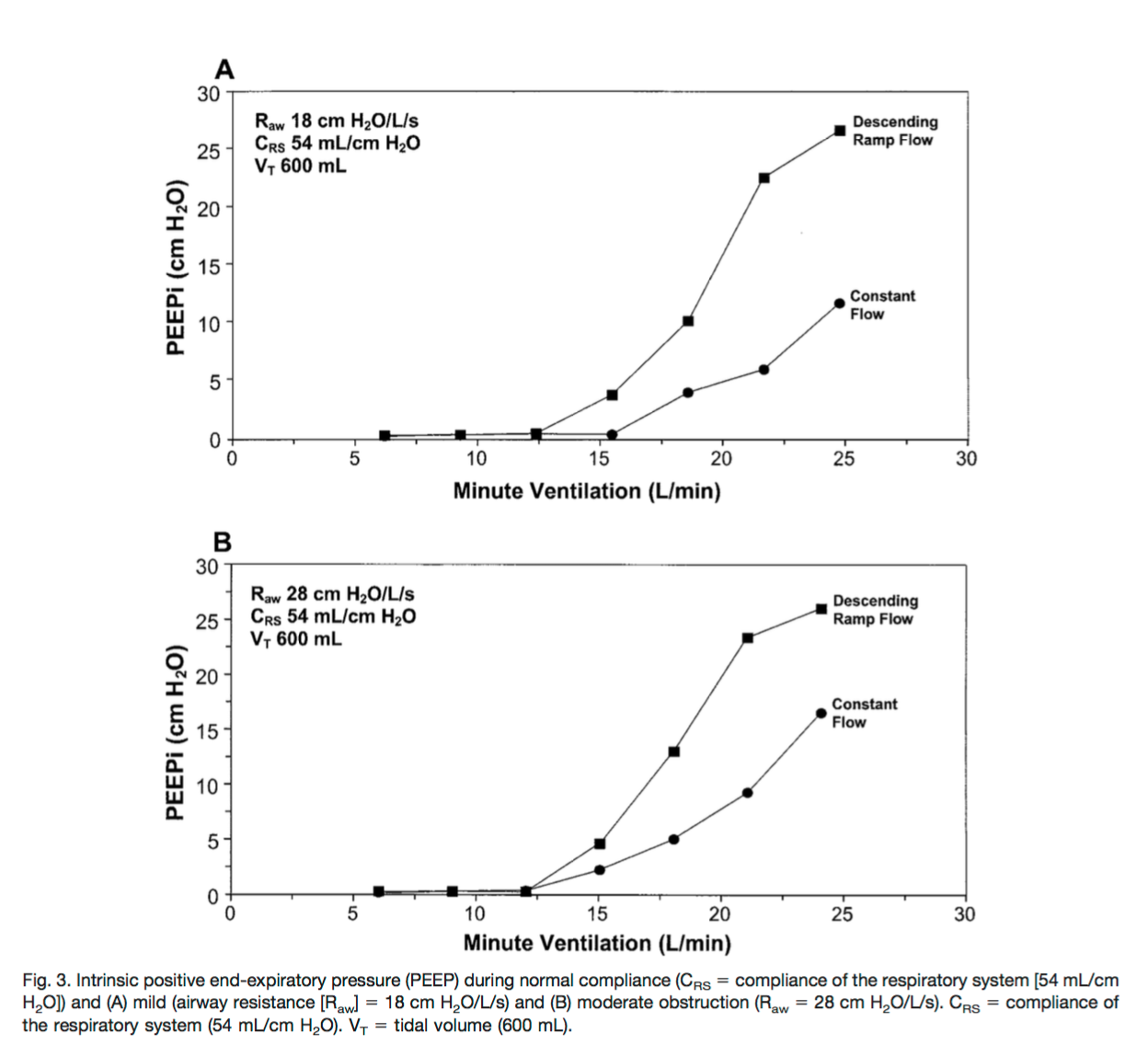 DHI:-
Higher iPEEP with higher airway resistance
RESPIRATORY CARE • NOVEMBER 2004 VOL 49 NO 11
Criticalcareindia.com
How to manage Auto-peep…. Interesting study
Minute ventilation- Critical determinant of DHI
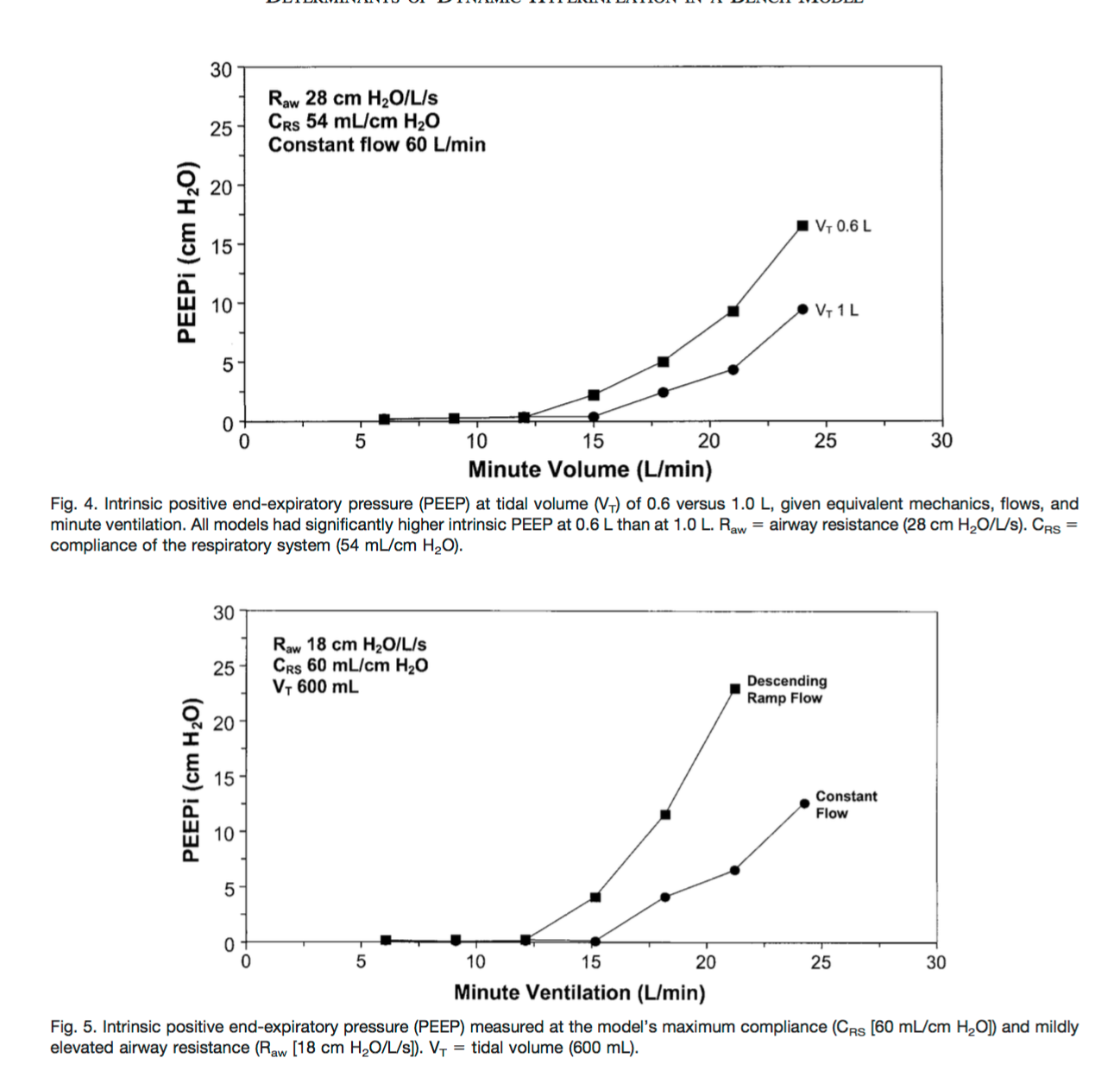 DHI :- 
RR is the major determinant
Higher tidal volume (1000ml Vs 600mL) has a lower iPEEP 
Square wave pattern (Constant flow) developed a low iPEEP compared to decelerating flow.
RESPIRATORY CARE • NOVEMBER 2004 VOL 49 NO 11
Criticalcareindia.com
Intubation.. consideration
Largest ETT
Anticipate hypotension due to
Sedation – loss of sympathetic drive
Dehydration- ⇮ WOB/RR, ⇩ venous return, overzealous ventilation 
Sedation- Propofol/ Ketamine
Opioids- Fentanyl/Remifentanyl.. Morphine? Histamine release
NDMR- any except Atracurium
Criticalcareindia.com
Ventilation.. Indications
Criticalcareindia.com
Ventilation- Initial settings
Aim to allow permissive hypercapnia- pH>7.2 except- Cardiorespiratory arrest to prevent anoxic insult induced brain edema.1
When inspiratory flow demands are high, variable inspiratory flow rates delivered by pressure-targeted ventilation may offer enhanced synchrony over flow- targeted volume-cycled modes.
1.Galluccio ST, Rai S, Sharley P. An unexpected ending: brain death following acute severe asthma. Crit Care Resusc 2008; 10: 235-8
Criticalcareindia.com
Ventilation- Initial settings
Criticalcareindia.com
Ventilation-modes
Pressure Targeted
Better synchrony when inspiratory flow demands are higher
Consistent tidal volumes (VT) may be difficult to deliver
Volume Targeted
Near assured volume delivered
High airway pressures
High inspiratory flow rates and square inspiratory waveforms are better (on some ventilators)
Criticalcareindia.com
Ventilation- PIP
PIP –
Limit for Peak Inspiratory pressure(PIP) <50cm H2O 1
Highly dependent on inspiratory flow rate and airway resistance
Does not necessarily correlate with intrinsic positive end- expiratory pressures (PEEPi) or complications of barotrauma. 1
Stephen P. Bergin. Clin Chest Med 37 (2016) 659–667
Criticalcareindia.com
Ventilation- plateau PrEssure (Pplat)
Pplat estimates of alveolar pressures
It may not accurately reflect the heterogeneous nature of hyperinflation associated with regional variations in airways obstruction. 
Pplat of 30 cm H2O or less to prevent complications related to over distention and barotrauma. 1,2,3
Brenner B. Intubation and mechanical ventilation of the asthmatic patient in respiratory failure. Proc Am Thorac Soc 2009;6(4):371–9.
Williams T. Risk factors for morbidity in mechanically ventilated pa- tients with acute severe asthma. Am Rev Respir Dis 1992;146(3):607–15.
Stephen P. Bergin. Clin Chest Med 37 (2016) 659–667
Criticalcareindia.com
ePPEP for iPEEP- How does it work?
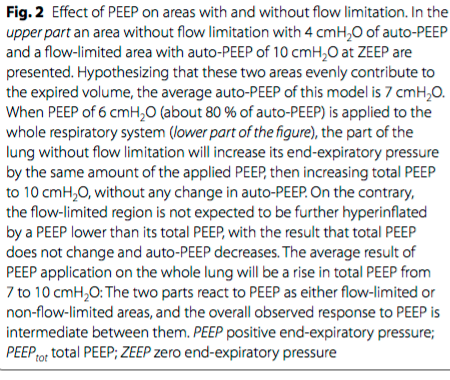 Criticalcareindia.com
Expiratory flow limitations is the major determinant for diagnosis of PEEP absorbers. 

Decreased respiratory rate is a key factor for limiting rise in total PEEP if extrinsic PEEP is applied
Criticalcareindia.com
Ventilation-FiO2
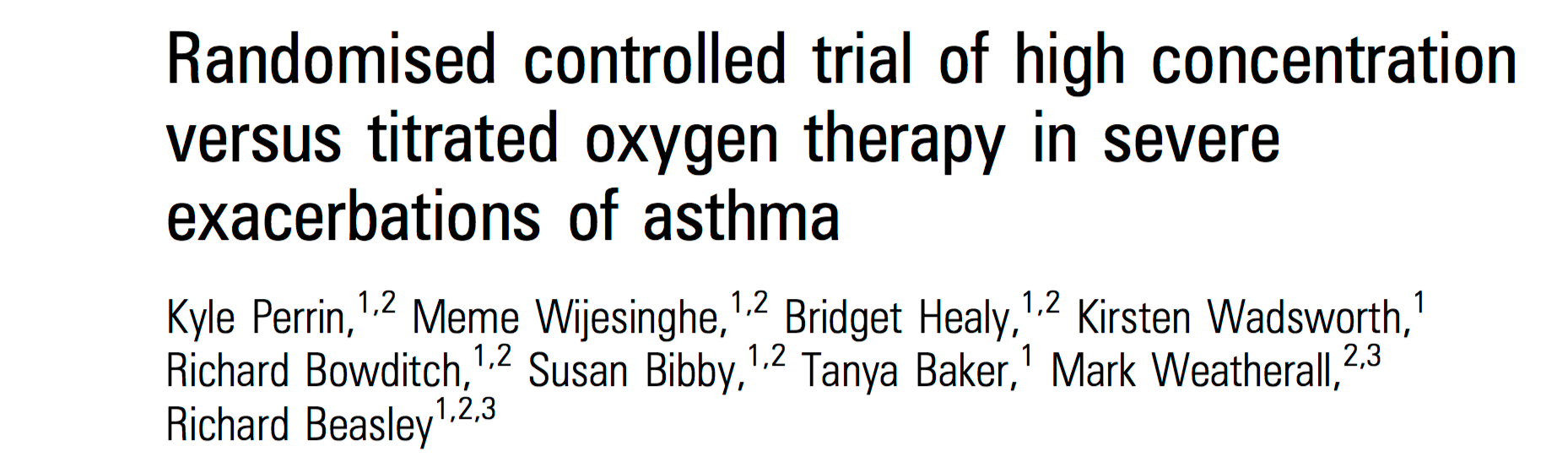 Criticalcareindia.com
Perrin etal. horax 66.11 (2011): 937-941.
Ventilation-FiO2
Criticalcareindia.com
Perrin etal. horax 66.11 (2011): 937-941.
Ventilation-FiO2…less is better..
Loss of hypoxic pulmonary vasoconstriction
Halden’s effect- Deoxygenated Hb is a better carrier of CO2, Oxygenated Hb is poor carrier of CO2.
Criticalcareindia.com
Drugs- bronchodilators(Beta-agonists)
No added benefit of IV or SC salbutamol in addition to nebulized salbutamol.1(lack of  data rather than ineffective)
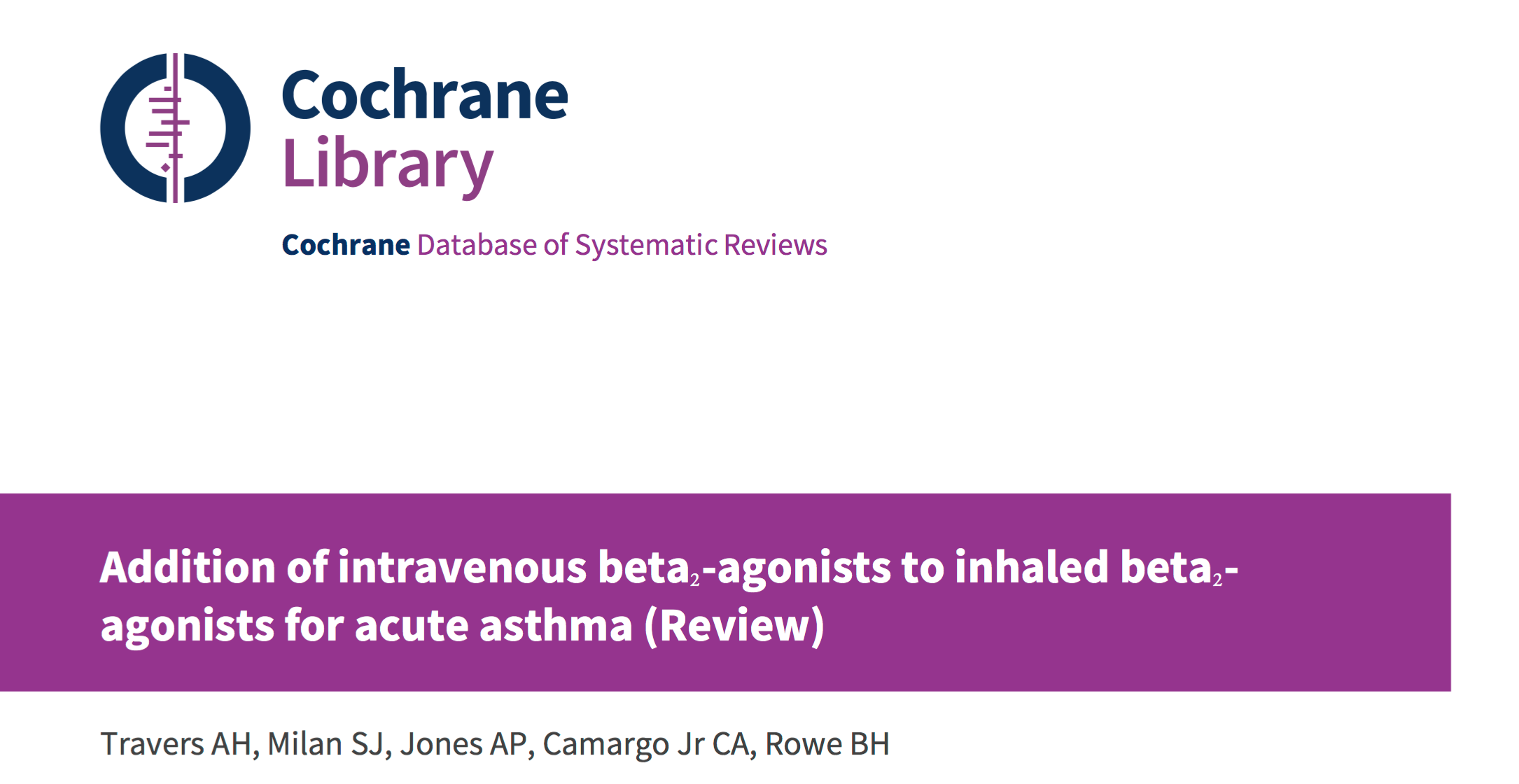 Travers 2012. Addition of intravenous beta(2)-agonists to inhaled beta(2)-agonists for acute asthma. Cochrane Database Syst Rev 12, CD010179
Criticalcareindia.com
Drugs- bronchodilators(Beta-agonists
Include 15 studies with 746 patients in emergency department.
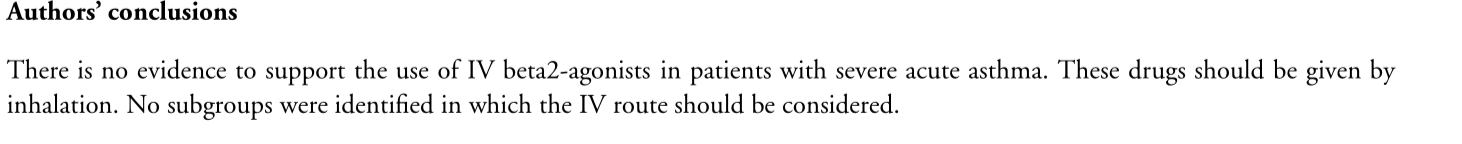 Criticalcareindia.com
Drugs- bronchodilators(Beta-agonists
Dose:-5-10 mg of salbutamol – continuous nebulization preferred over intermittent nebs.
Criticalcareindia.com
Drugs- bronchodilators(Beta-agonists + Anti-cholinergics)
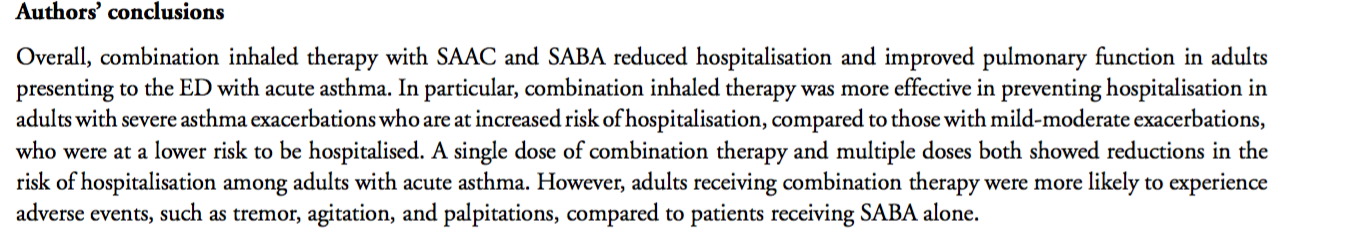 Criticalcareindia.com
Drugs- heliox
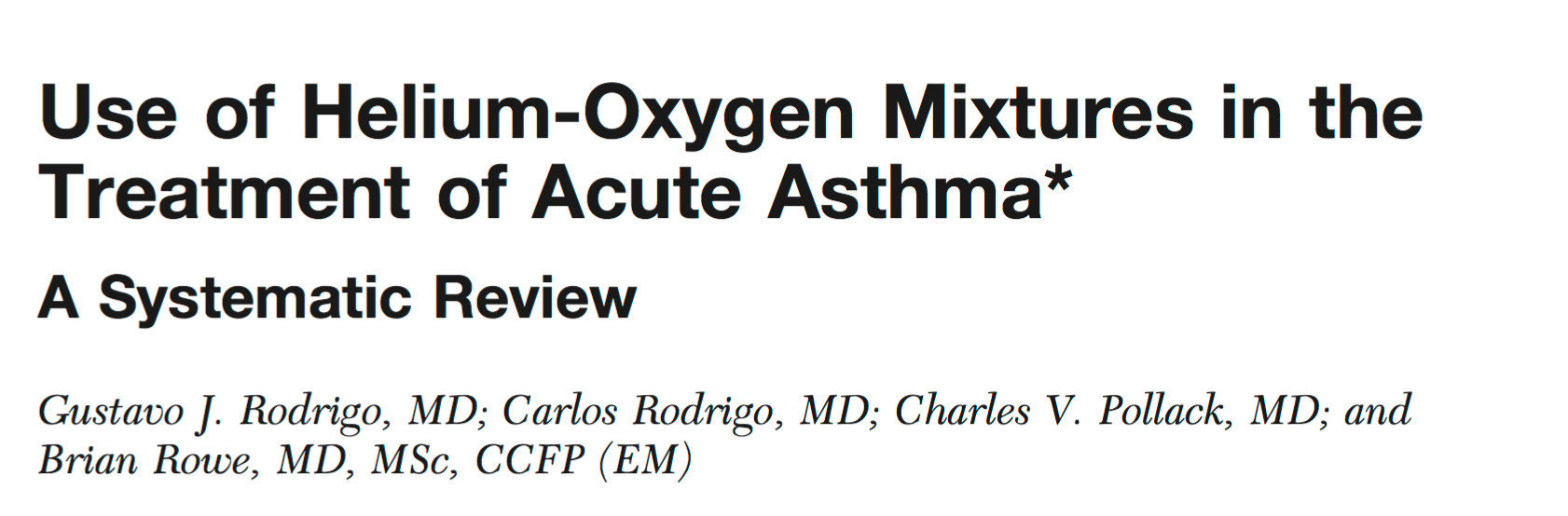 PEFR
Criticalcareindia.com
CHEST 2003; 123:891–896
Drugs- heliox
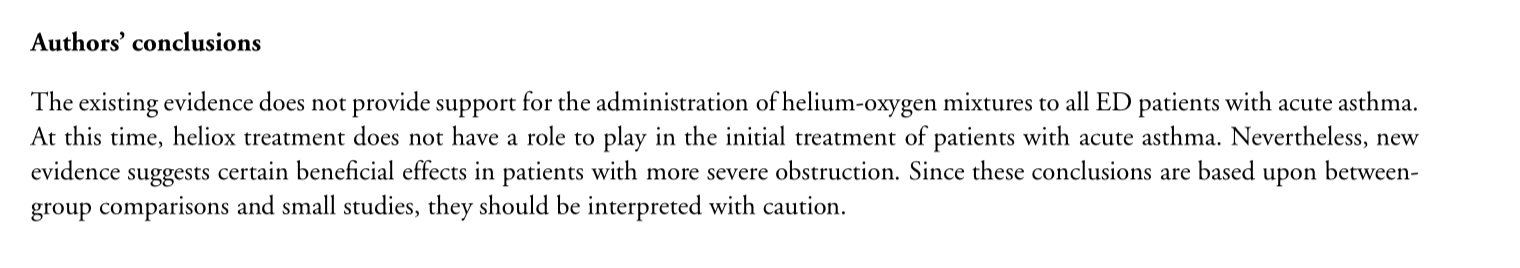 Criticalcareindia.com
Drugs- Magnesium
Intravenous administration of a single dose of magnesium sulfate (2 g infused over 20 min) is suggested for patients who have a life-threatening exacerbation
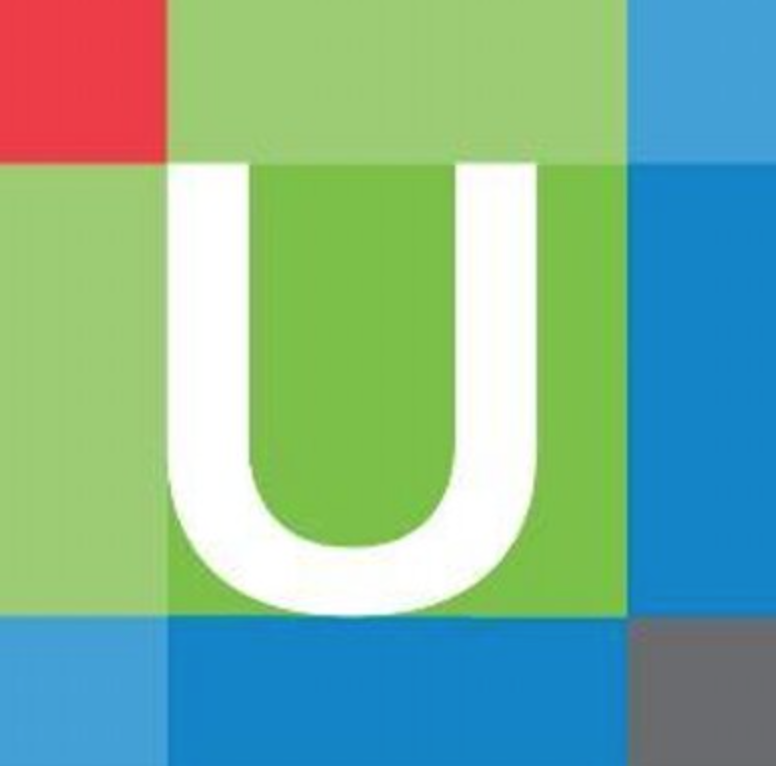 Criticalcareindia.com
Drugs- Magnesium
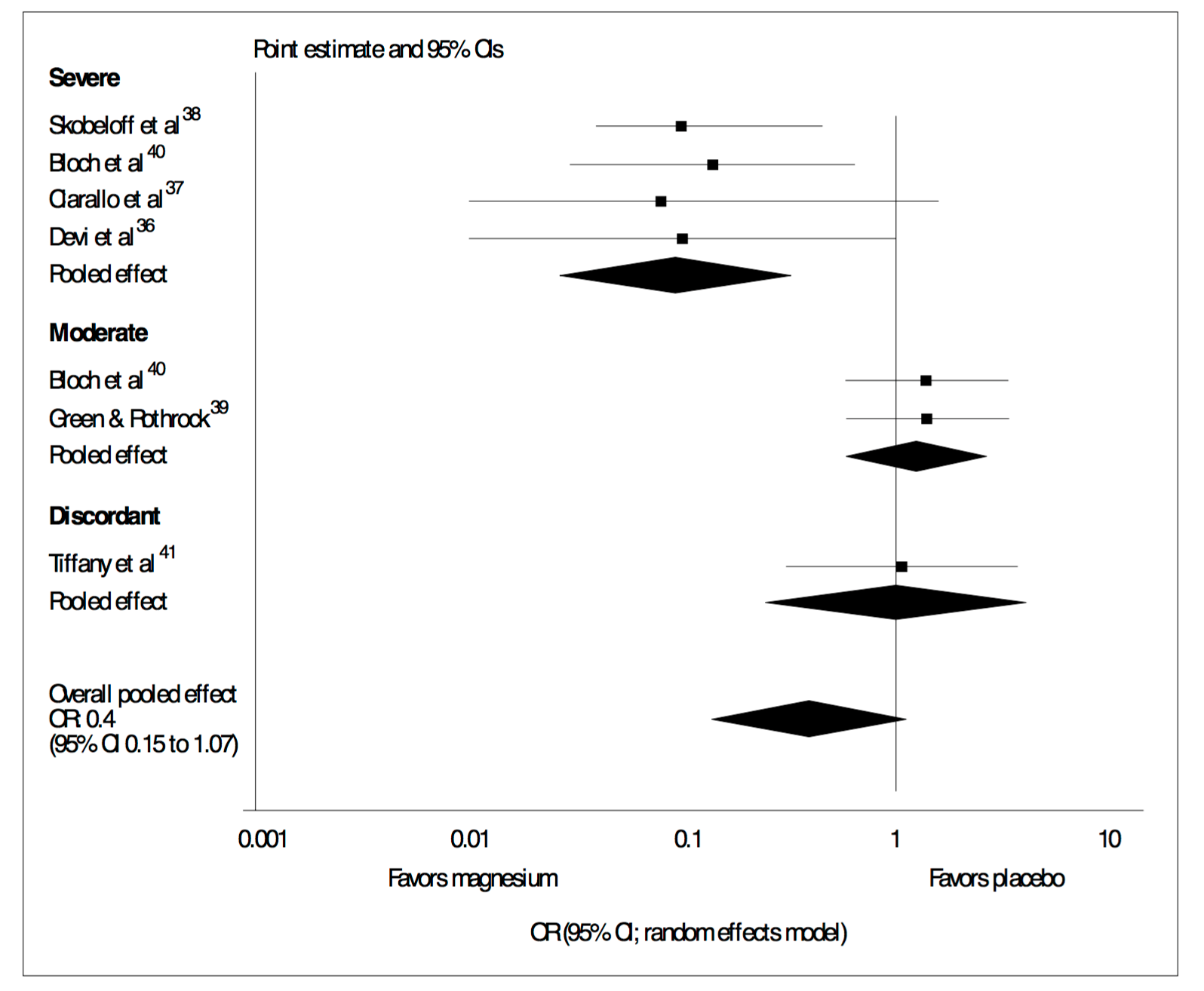 Criticalcareindia.com
Drugs- Magnesium
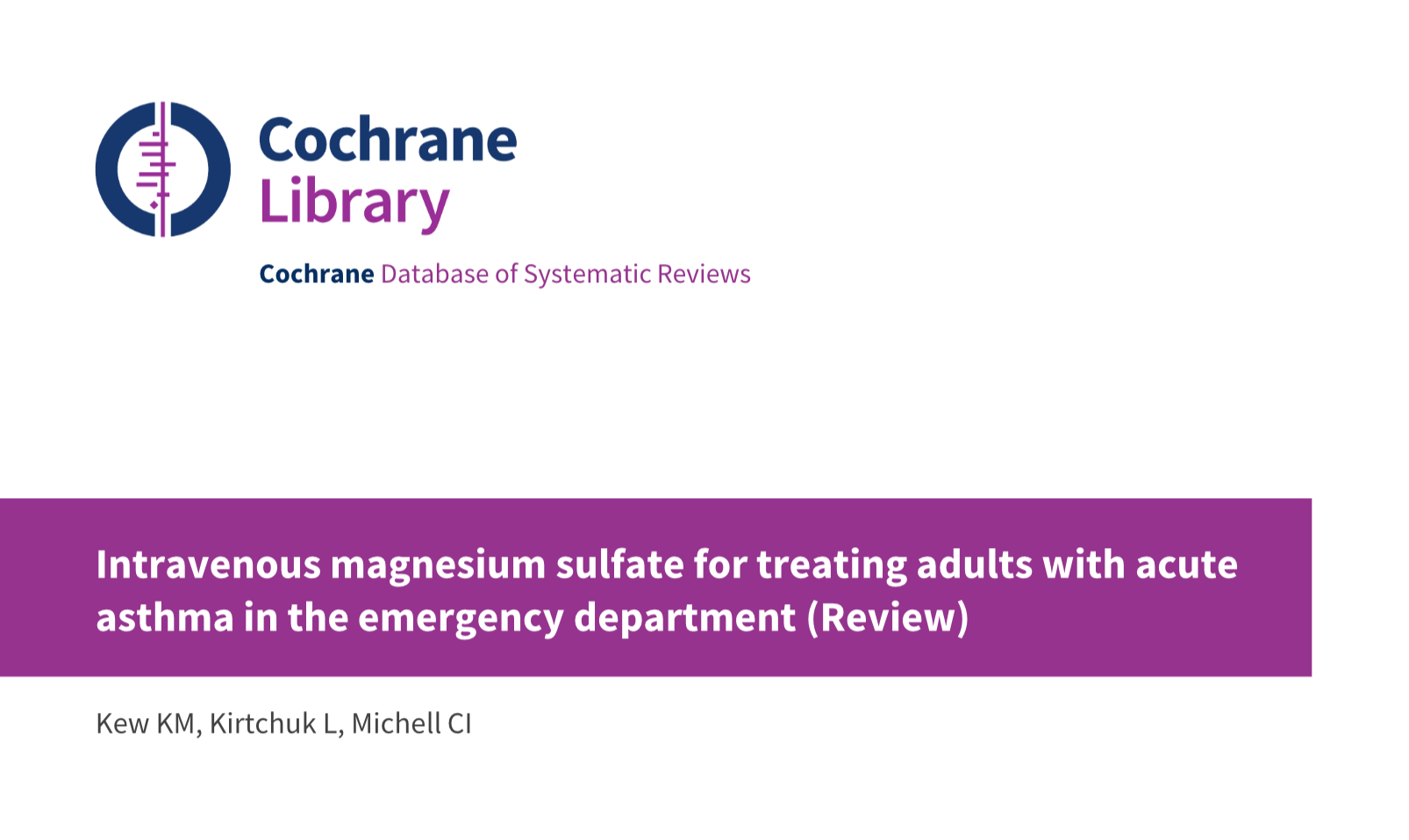 Criticalcareindia.com
Drugs-corticosteroids
A higher initial dose of methylprednisolone 60 to 80 mg every 6 to 12 hours is often chosen for patients who are admitted to the intensive care unit.
Tapering oral glucocorticoids is not necessary if the duration of glucocorticoid treatment is less than three weeks.
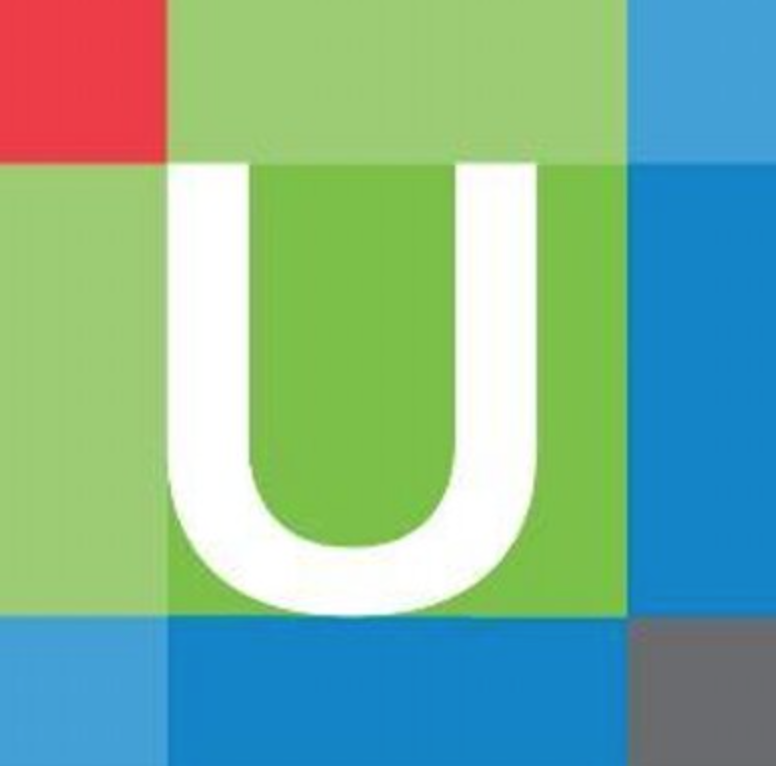 Criticalcareindia.com
Drugs- propofol/ketamine
Case reports
0.1-2 mg/kg bolus f/b 0.5 to 2 mg/kg per hour (ketamine)
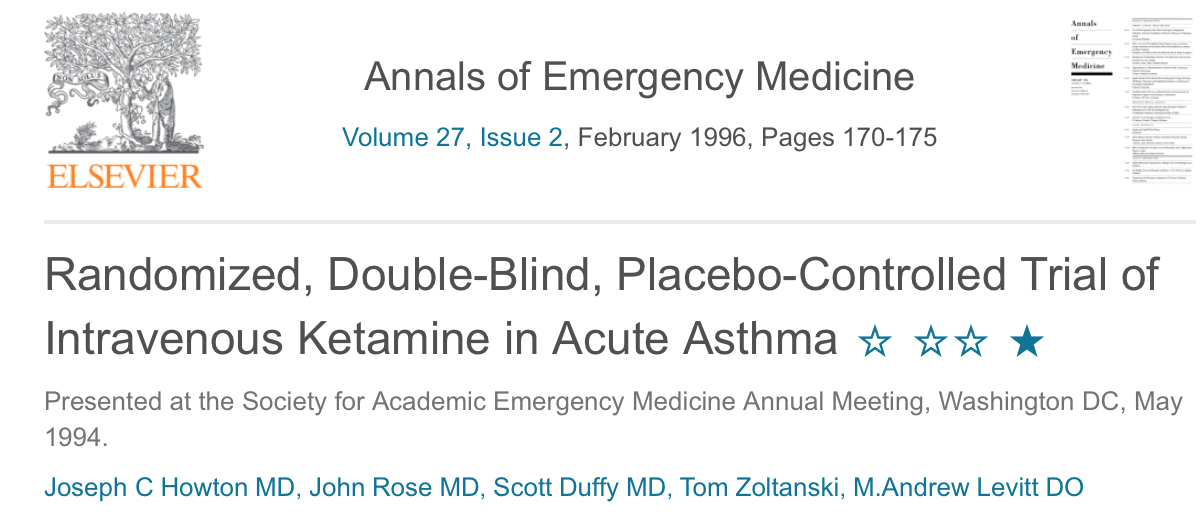 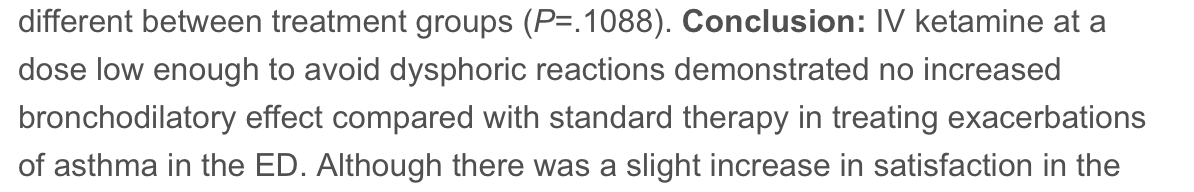 Criticalcareindia.com
Drugs- inhaled gas
Experience is greatest with halothane for status asthmaticus
Isoflurane and Sevoflurane- case reports.
Dose titrated to the clinical response. 
Hypotension is often the limiting factor.
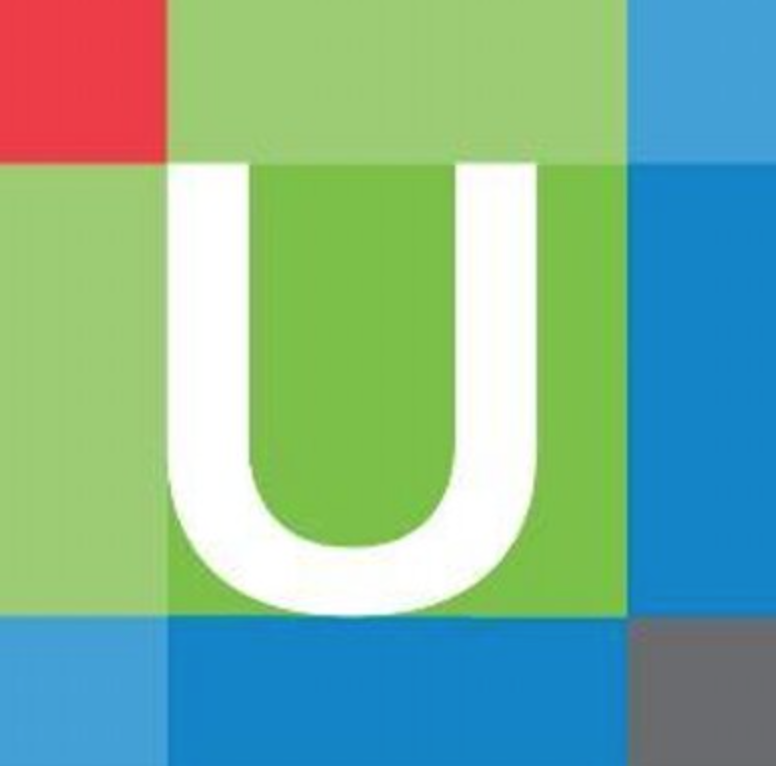 Criticalcareindia.com
Drugs-amminophylline
Relatively ineffective and is no longer recommended 
Provide no further bronchodilation beyond that achieved with inhaled beta agonists alone when used in combination
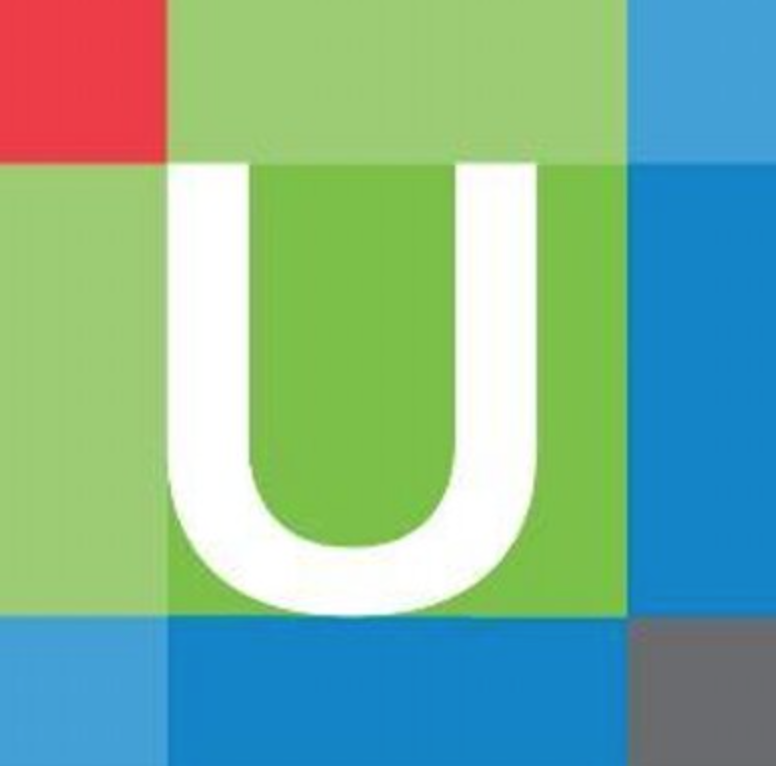 Criticalcareindia.com
Hypothermia for status-asthmaticus
Criticalcareindia.com
Ecmo
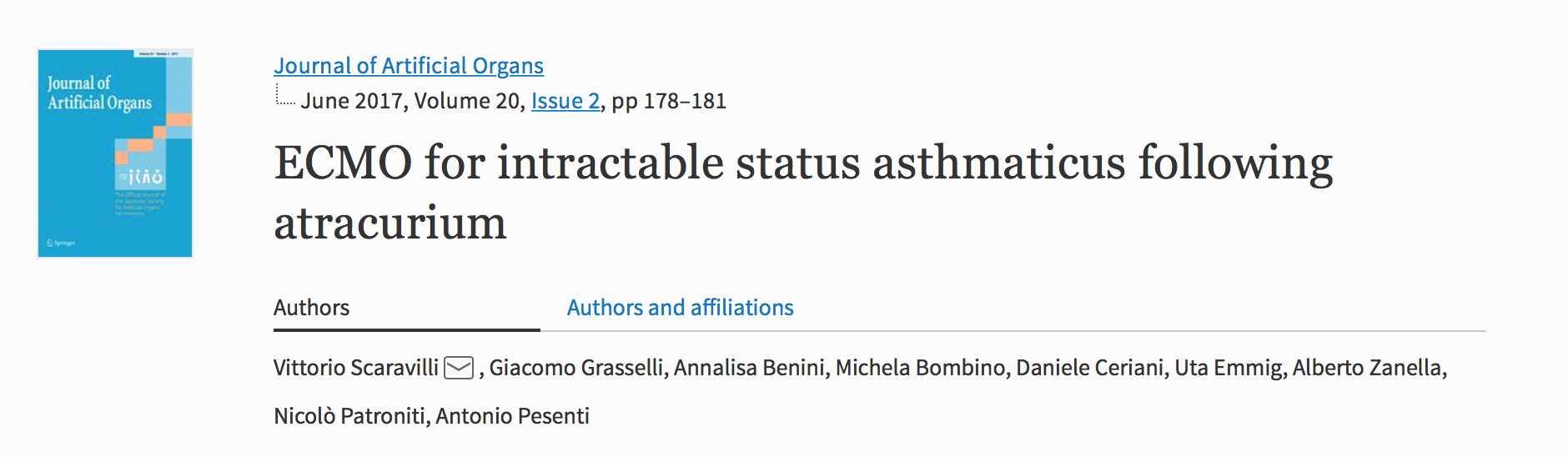 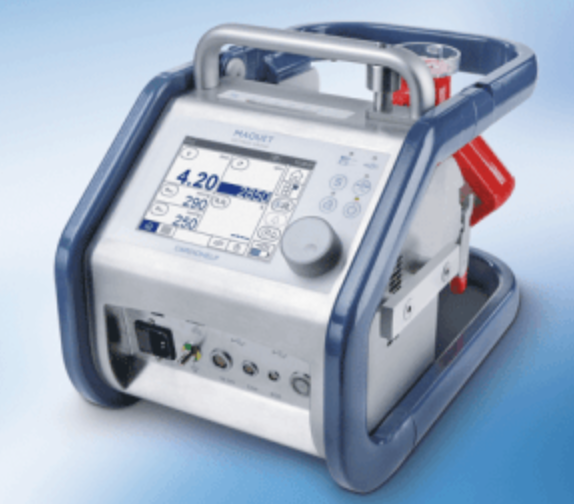 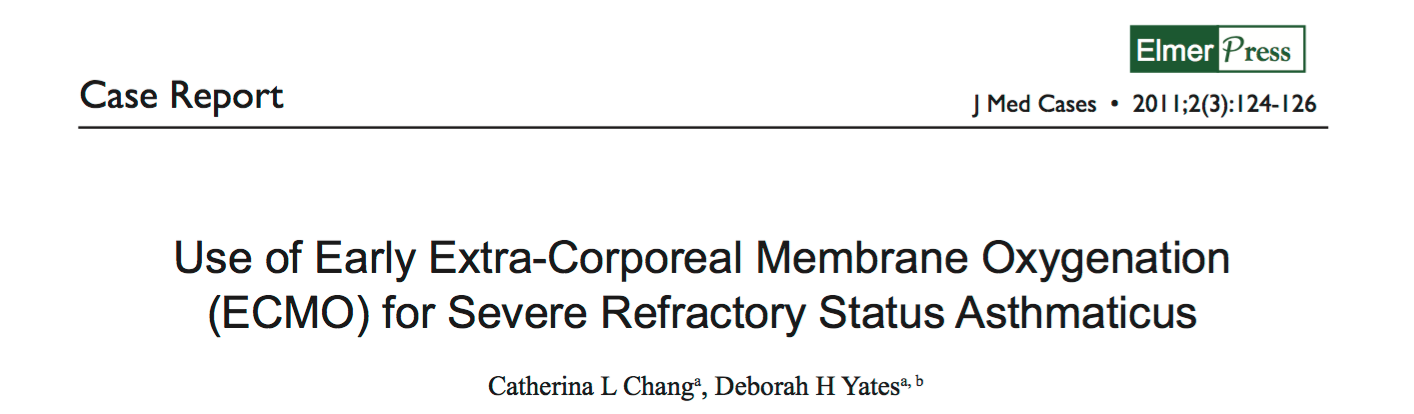 Criticalcareindia.com
Moral of the story
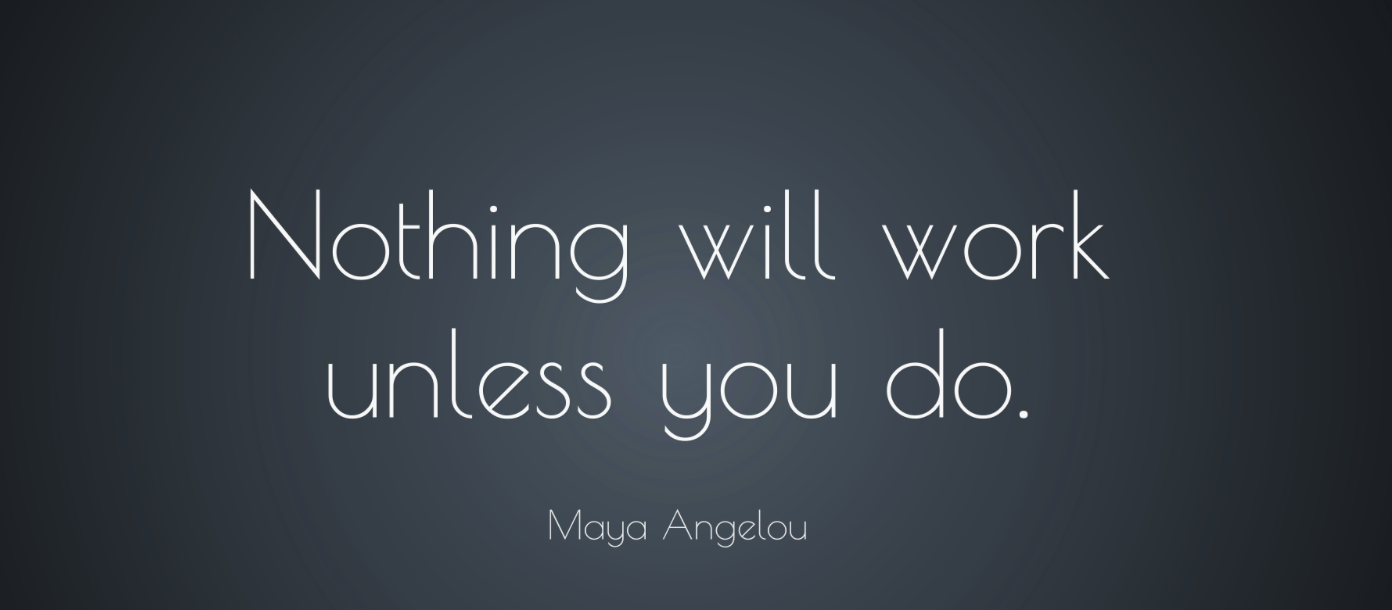 Criticalcareindia.com